Установка инструмента для управления сайтами (WordPress) на РЕД ОС
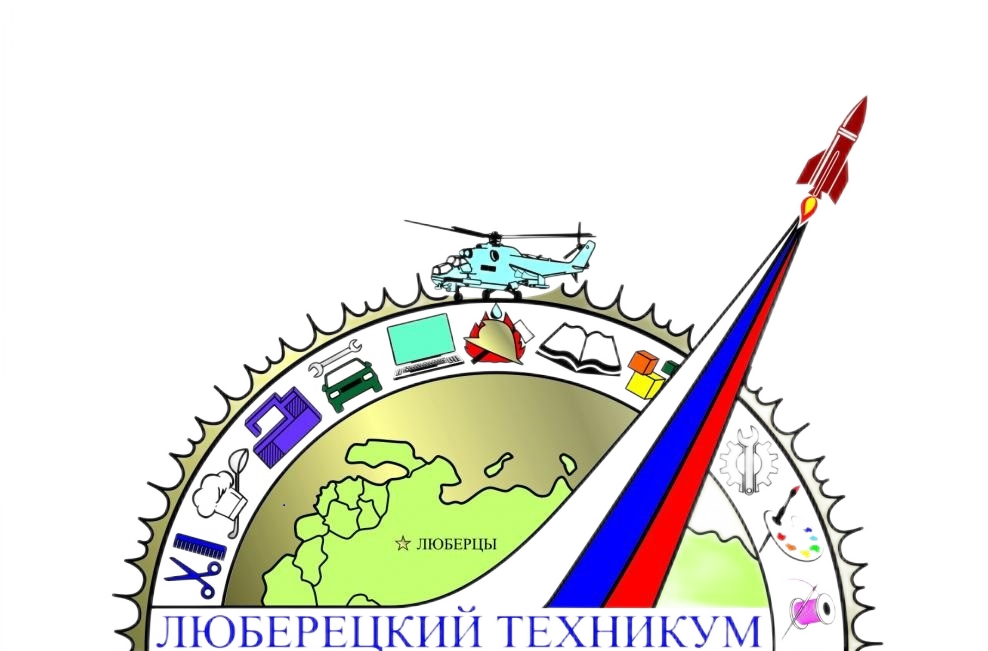 МДК 09.01 Проектирование и разработка веб-приложений
25.10.2023
преподаватель Жирнова Юлия Витальевна
Цель: изучить инструменты для управления сайтами

План:
01
02
03
CMS
Установка
Настройка
Определение
Обзор CMS
Веб-сервер
Wordpress
Настройка сервера
Установка БД
Авторизация в Wordpress
Выбор темы
Изменение сайта
Подведение итогов
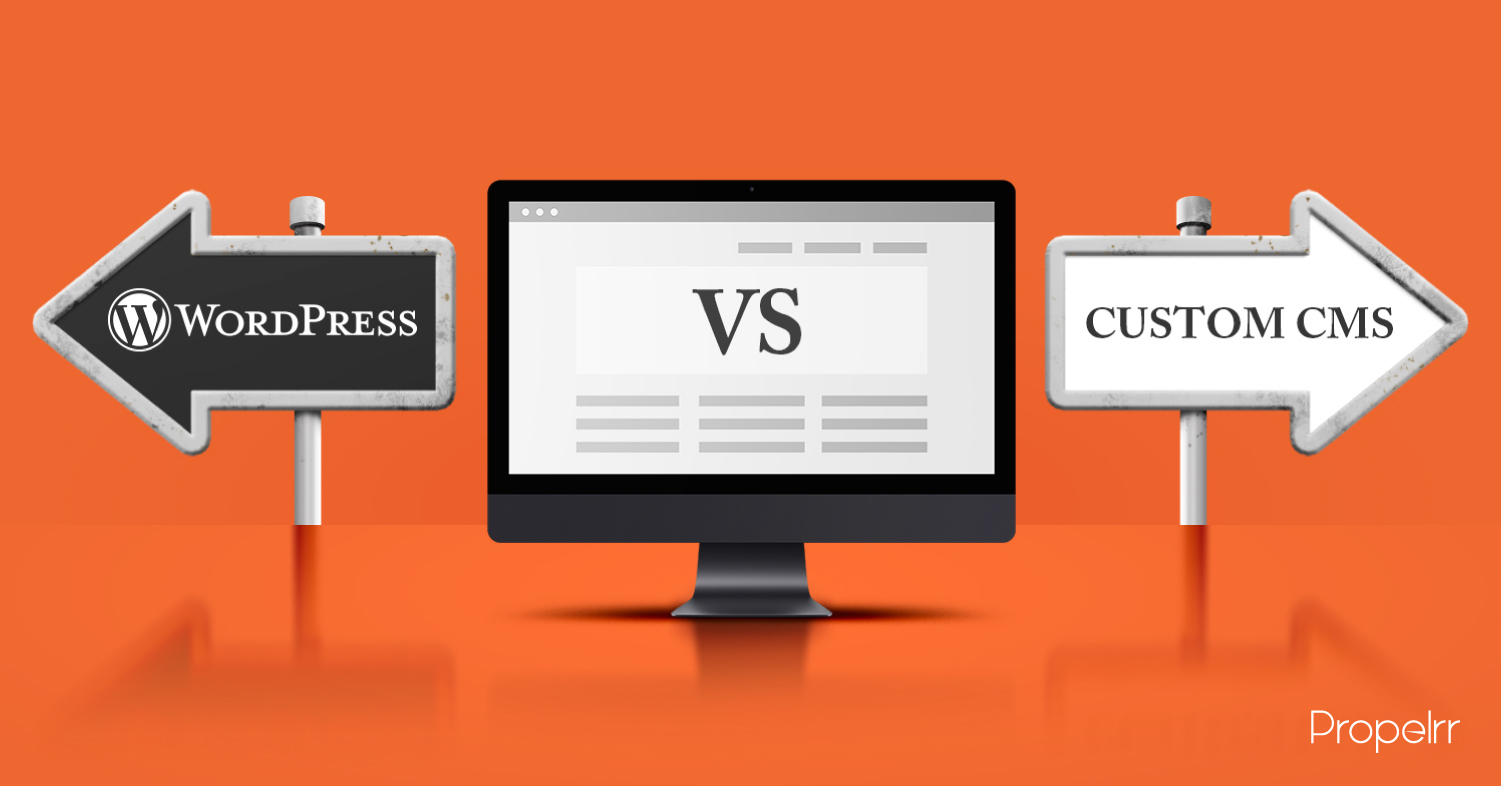 CMS
Определение
Обзор CMS
Веб-сервер
Wordpress
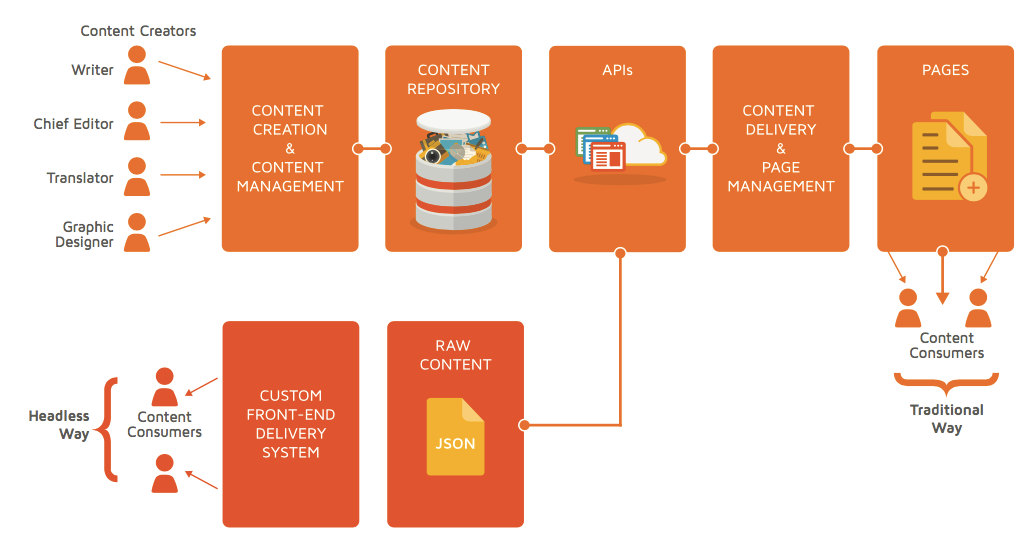 CMS (Content Management Software) — это система для создания сайтов и управления контентом.
Эффективность
Удобство использования
01
инструменты для автоматизации и оптимизации работы с содержимым: плагины, шаблоны, модули и расширения
легко создавать, редактировать и управлять контентом на веб-сайте, разделение прав доступа
04
02
CMS
03
Безопасность
Гибкость и масштабируемость
функции безопасности, которые помогают защитить веб-сайт от вредоносных атак
различные типы контента (новости, статьи, фотографии, видео и другие)
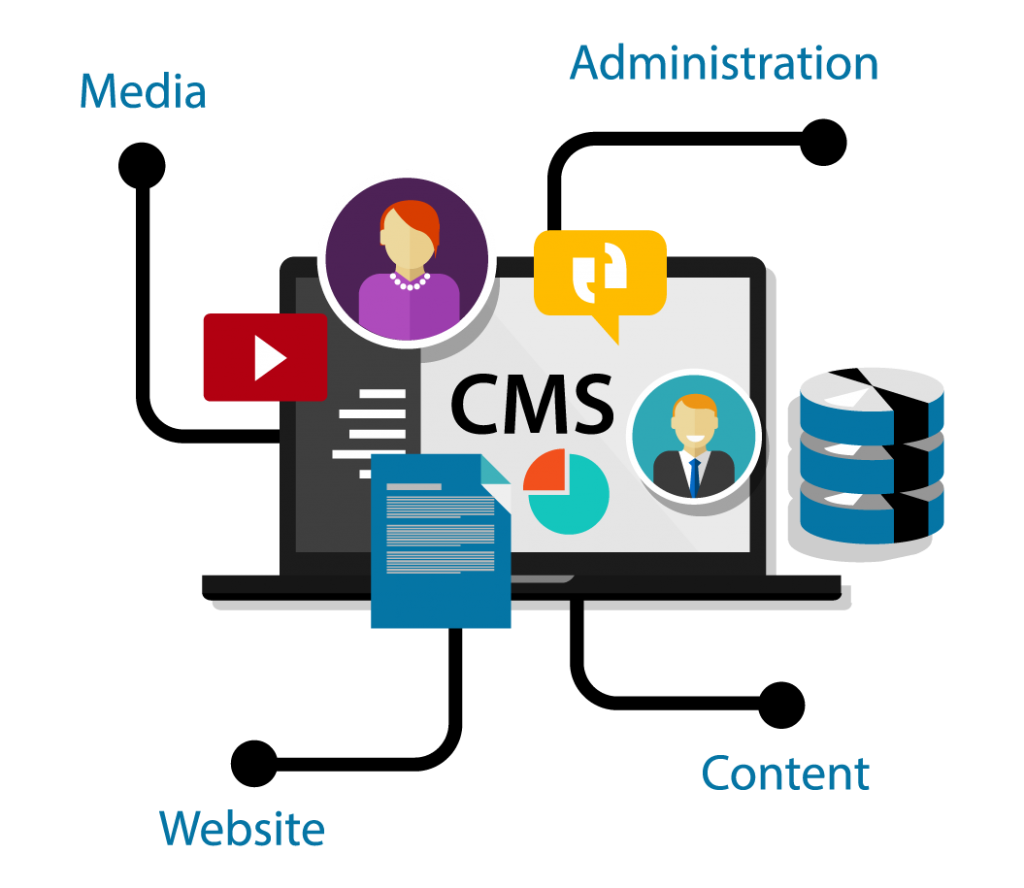 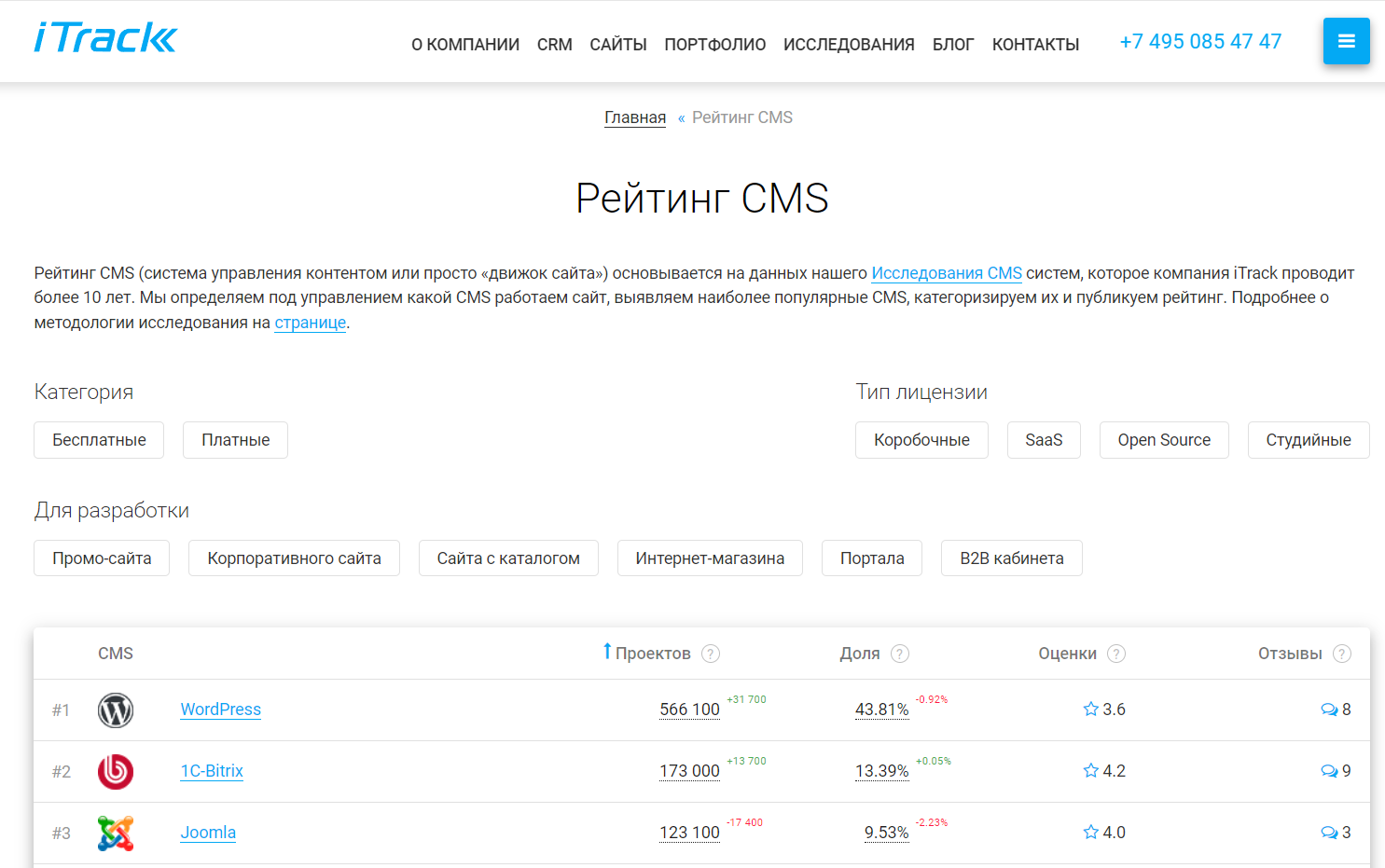 ПРИНЦИП РАБОТЫ ВЕБ-СЕРВЕРА
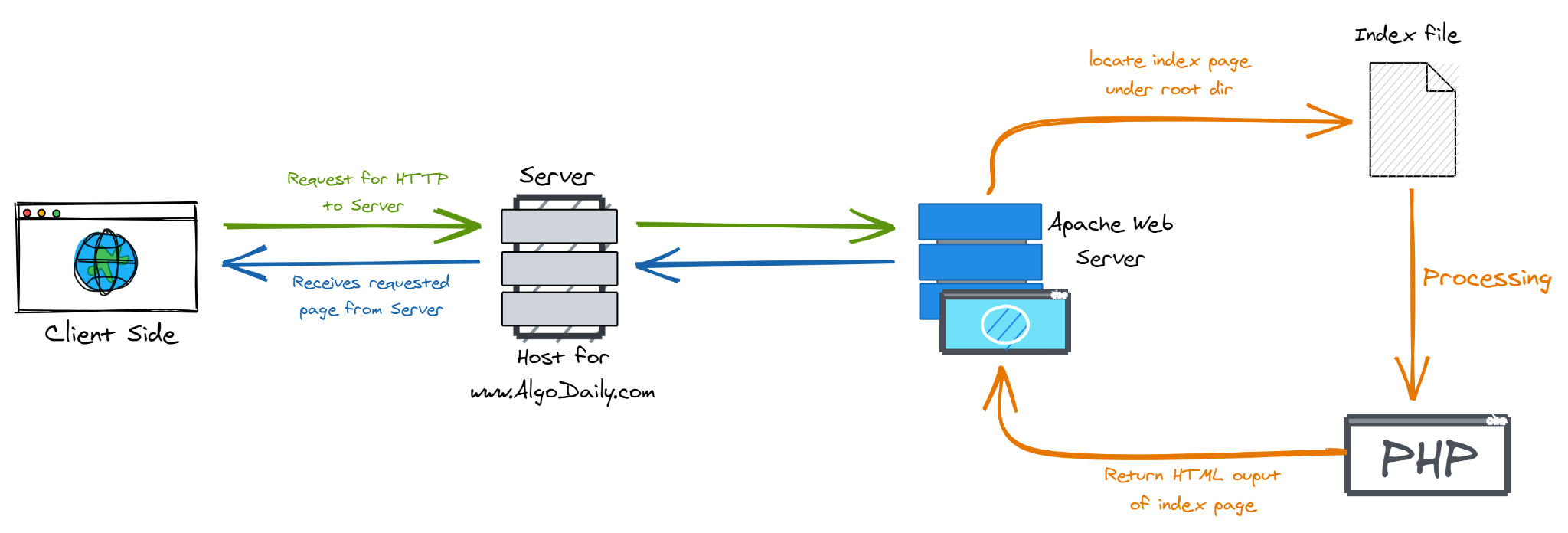 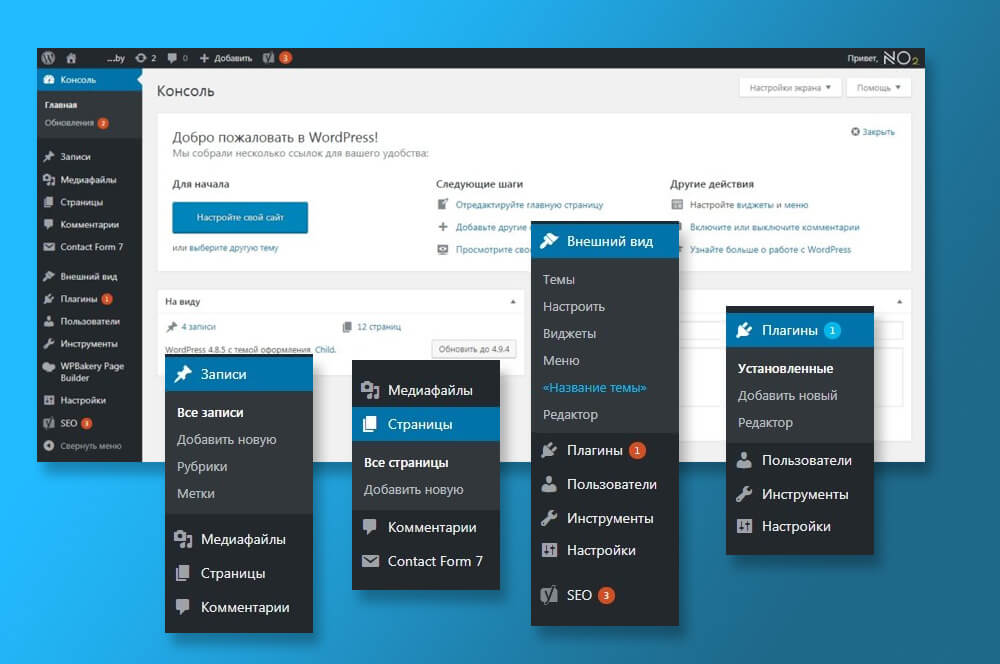 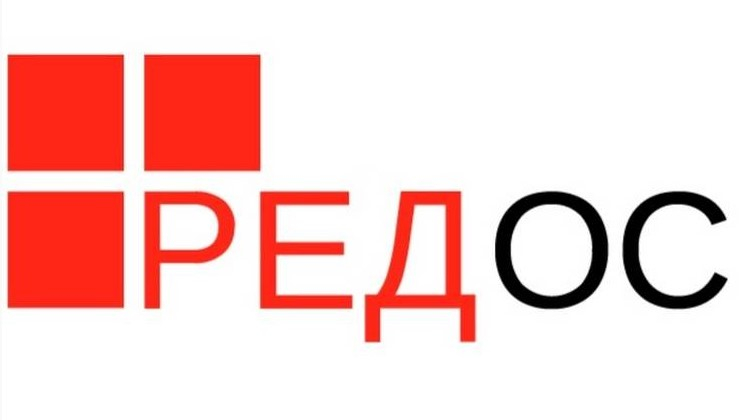 Установка
Настройка сервера
Установка БД
Авторизация в Wordpress

https://redos.red-soft.ru/base/server-configuring/other-utilites/wordpress/
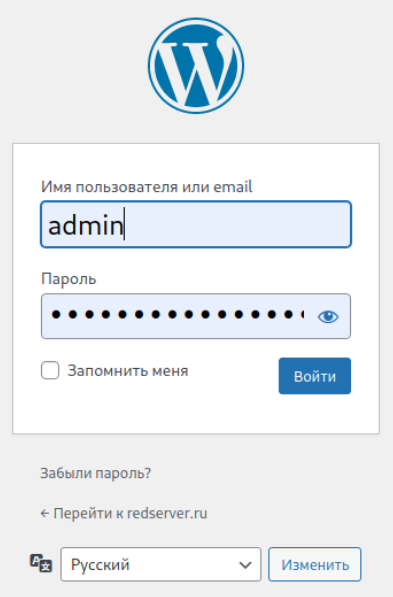 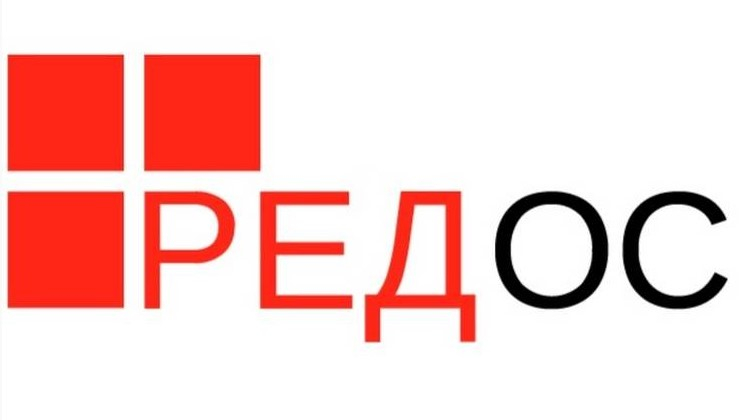 Настройка
Выбор темы
Изменение сайта
Подведение итогов
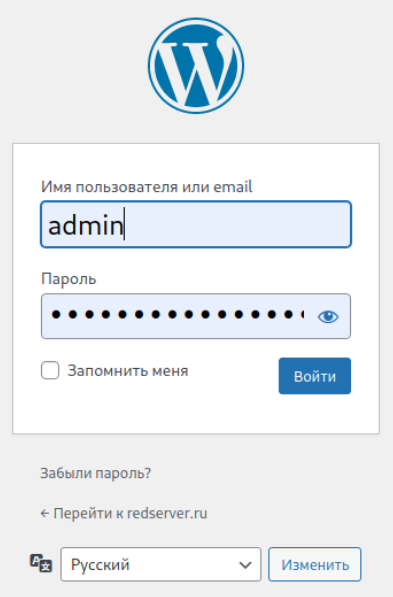 ПРОВЕРЬ СЕБЯ
https://forms.gle/1c5Nyfuaq9oiJyAu8
Определение
Что такое CMS?
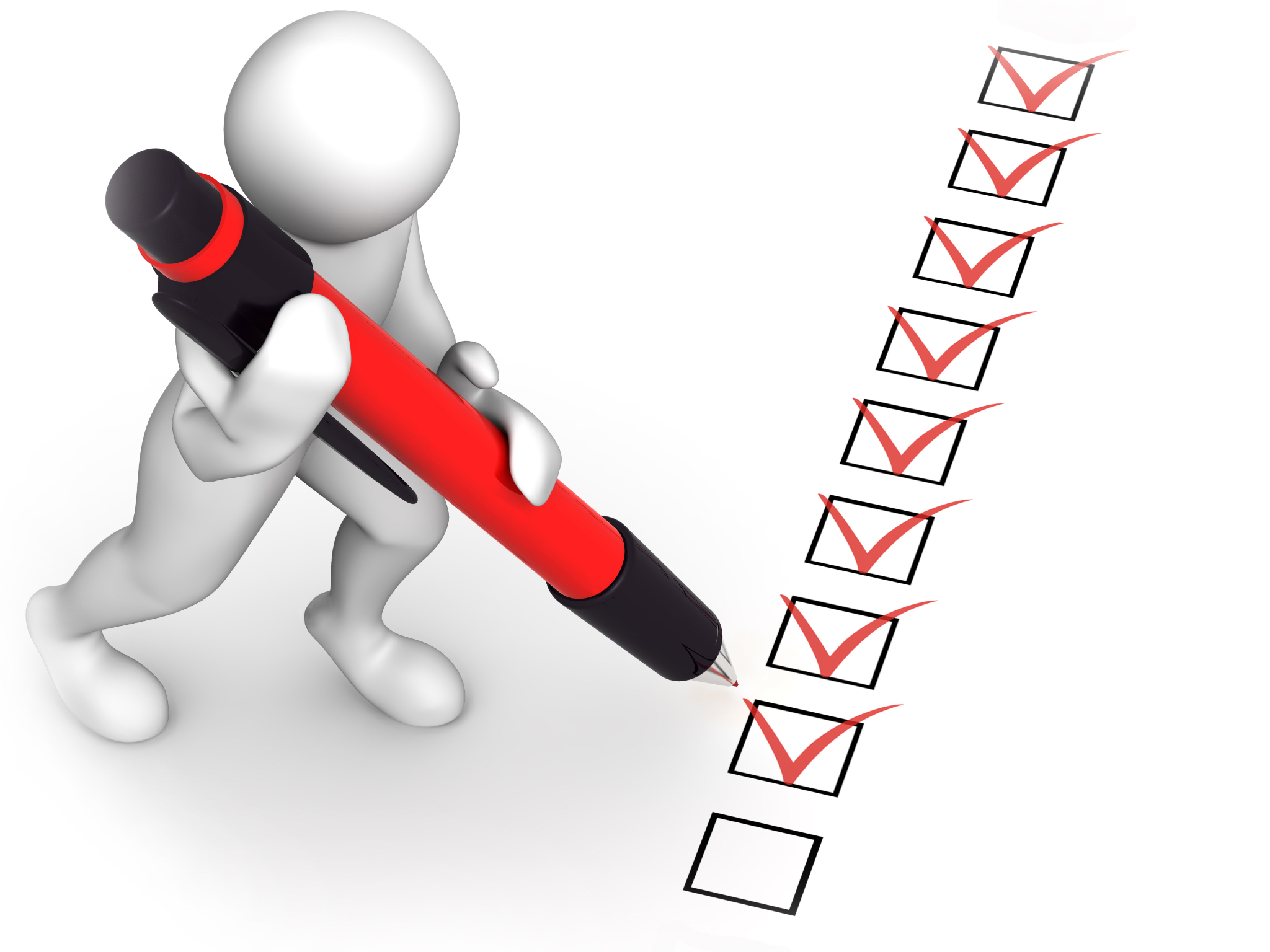 система для создания сайтов и управления контентом
Обзор CMS
Назовите любую CMS
WordPress 1С-Битрикс Joomla
Веб-сервер
Какой веб-сервер сегодня рассмотрим?
Apache
Wordpress
Почему выбрали эту систему?
Самый высокий рейтинг
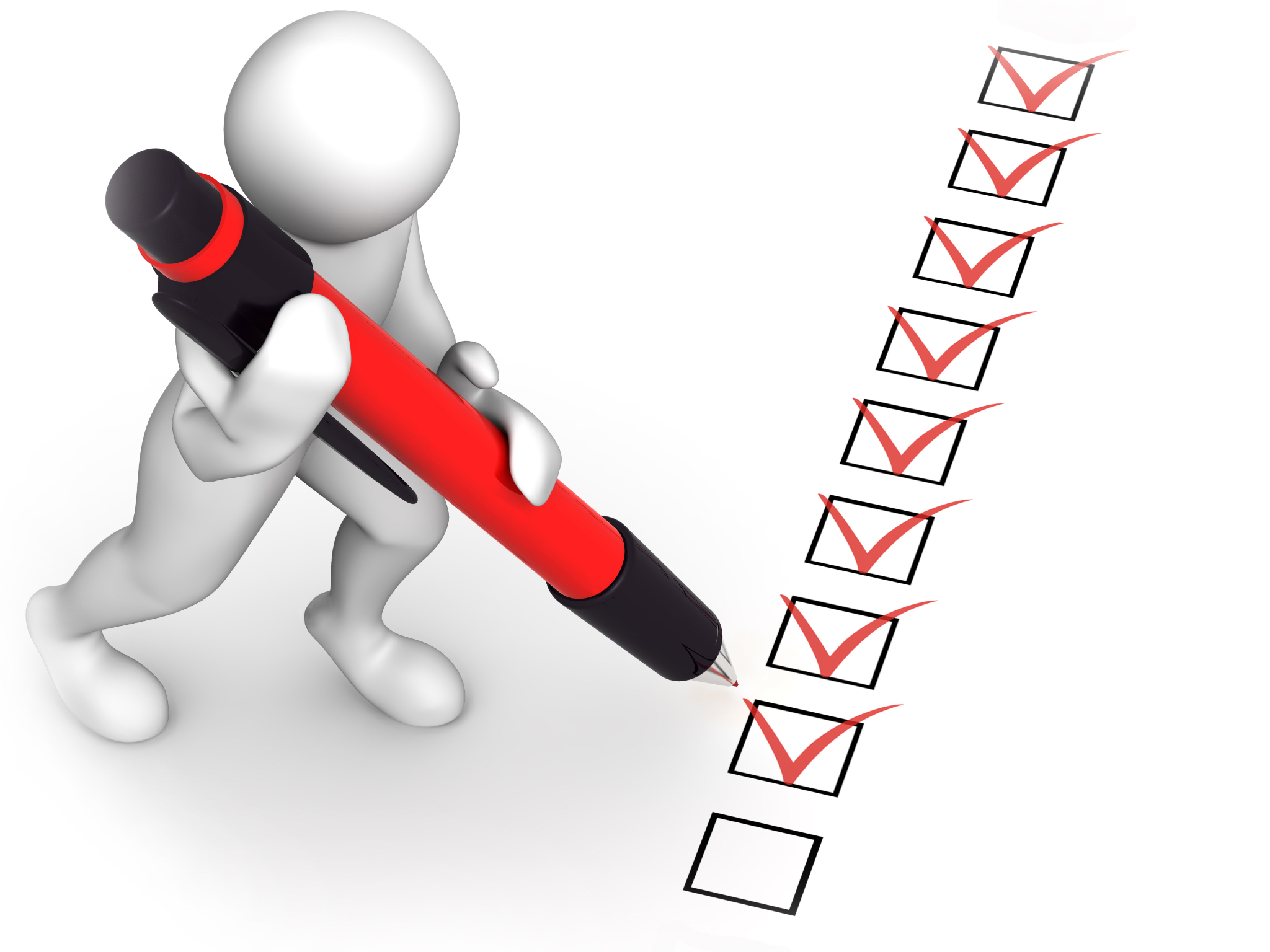 Заполните сравнительную таблицу установки на Windows и РЕД ОС
Таблицу загружаем в гит-репозиторий
Также прикладываем скриншот Вашего сайта
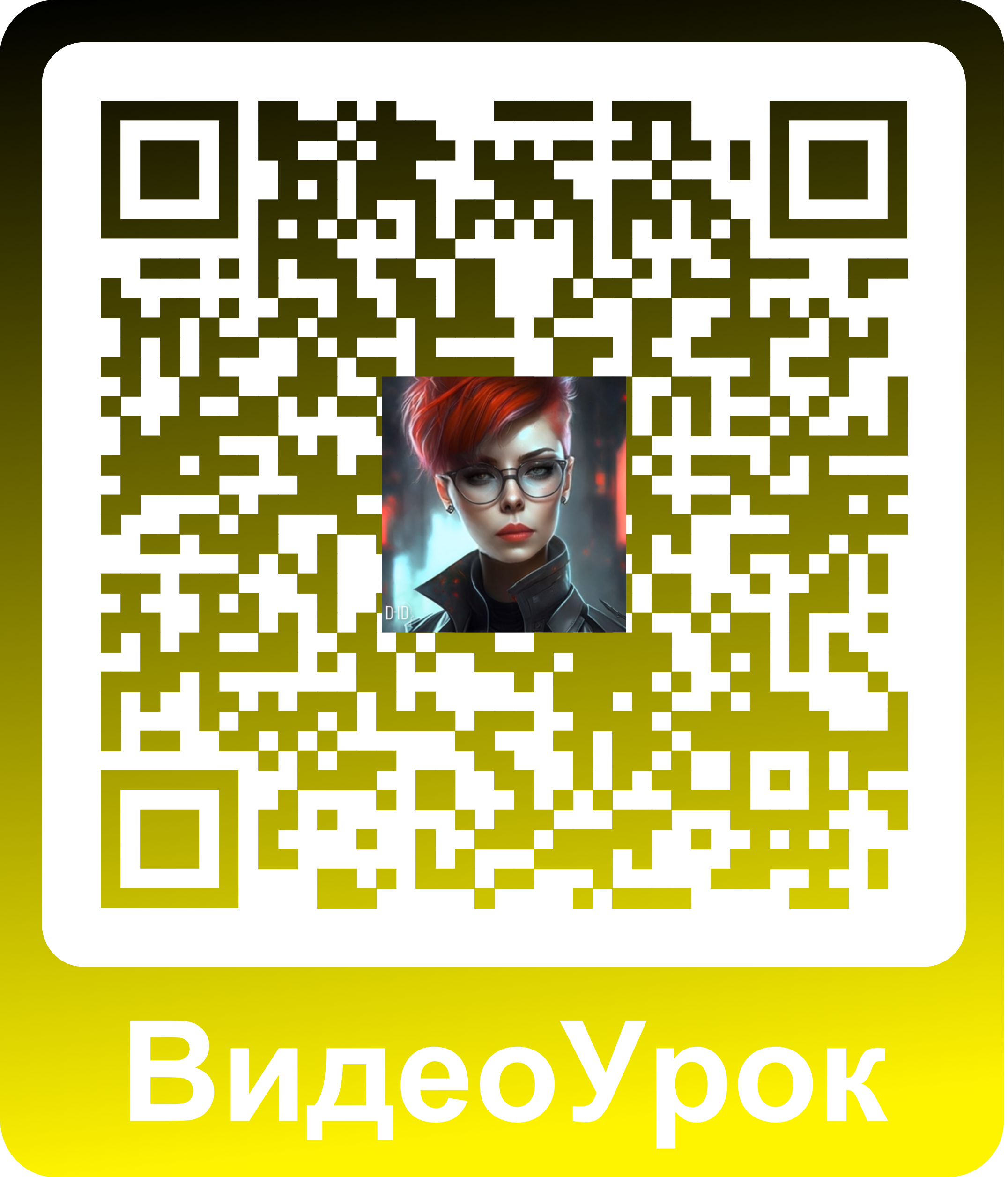